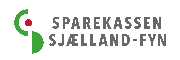 Investorpræsentation
Årsregnskab 2023
De økonomiske resultater
2023
Investorpræsentation
2
De væsentligste resultater fra 2023
Investorpræsentation
3
Hovedtal
1 Indeks: 31.12.2023 i forhold til 31.12.2022.
Investorpræsentation
4
Hovedtal
1 Indeks: 31.12.2023 i forhold til 31.12.2022
Investorpræsentation
5
Nøgletal
1 Indeks: 31.12.2023 i forhold til 31.12.2022
2  Beregnet på grundlag af gennemsnitligt antal aktier over perioden. 
3  Beregnet med udgangspunkt i antal aktier i omløb ultimo perioden. 
4  Beskæftiget med pengeinstitutvirksomhed.
Investorpræsentation
6
Udvikling i basisindtjening
Mio. kr.
Investorpræsentation
7
Basisindtjening
Investorpræsentation
8
Udvikling i basisindtjening
Mio. kr.
/ positive rente-udgifter
Udgifter personaleog admin.
/ negative rente-indtægter
Investorpræsentation
9
Netto renteindtægter
Mio. kr.
Investorpræsentation
10
Gebyr- og provisionsindtægter
Mio. kr.
Investorpræsentation
11
Udvikling i udgifter til personale og administration
Mio. kr.
Investorpræsentation
12
Samlet kreditformidling
Samlet kreditformidling pr. 31. december 2023 på 61,5 mia.kr.
Mia. kr.
Investorpræsentation
13
Udvikling i kreditsegment
Pct.
Investorpræsentation
14
Udvikling i nedskrivninger
Reservationer i form af ledelsesmæssige skøn er sænket 42,5 mio. kr. siden ultimo 2022 og udgør samlet 178,4 mio. kr. pr. 31. december 2023, hvilket svarer til ca. 1,4 % af sparekassens udlån.
Mio. kr.
Investorpræsentation
15
Nøgletal
Investorpræsentation
16
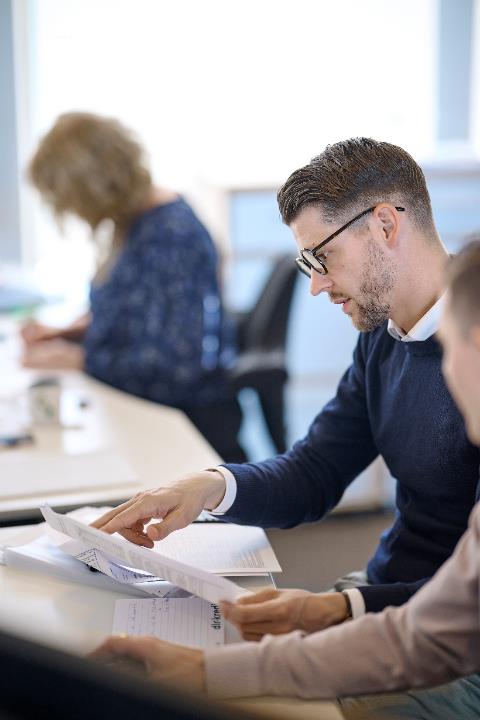 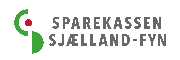 Forventninger til 2024
Faldende omkostningsprocent – stigning i omkostninger 2 – 3 %
Moderate nedskrivninger  
Stigende nettorenteindtægter
Stigning i basisindtjening 10 – 15 % 
Forventninger til årets resultat før skat er 650 - 750 mio. kr.
Sparekassen Sjælland-Fyn
Investorpræsentation
17
Sparekassens 2025-strategi
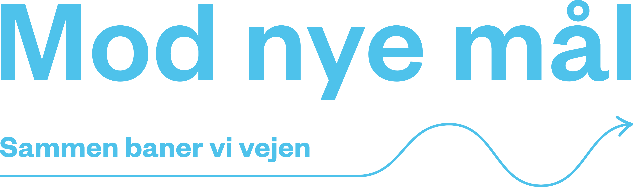 Investorpræsentation
18
Mod nye mål: De strategiske spor
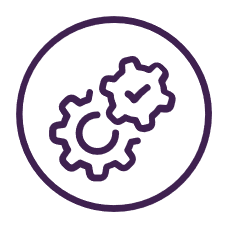 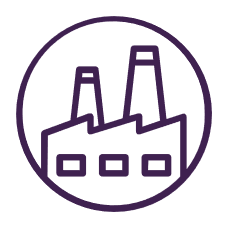 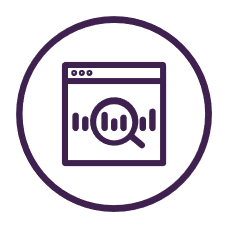 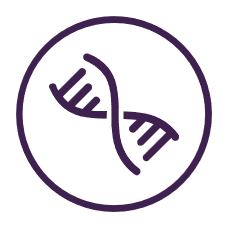 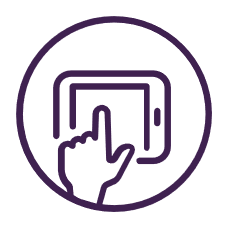 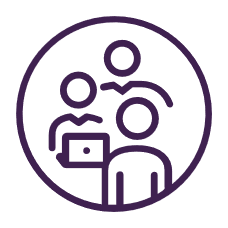 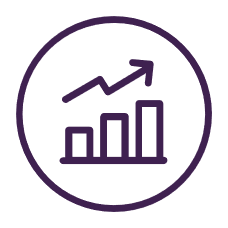 Vores formål er at gøre Sjælland og Fyn til et bedre sted at leve, arbejde og drive virksomhed. Det samfundsansvar, vi tager på os, skal være bæredygtigt, og vi skal synliggøre vores formål med en stærk brandingstrategi
Vi skal styrke vores position som erhvervssparekasse via tætte kundeforhold og de rigtige servicetilbud, så vi bliver den foretrukne bank for både mindre og mellemstore virksomheder og tiltrækker flere nye erhvervskunder.
Vi skal udvide vores digitale værktøjskasse, så den understøtter digital kundedialog, skaber endnu bedre kundeopleveler og tiltrækker kunder i hele landet. Samtidigt skal vi styrke de interne digitale muligheder.
Vi skal styrke vores salgsorganisation, udvikle nye værditilbud til vores kunder, udvide vores servicetilbud via vores digitale sparekasse og styrke vores kompetencer, så de matcher kundernes behov.
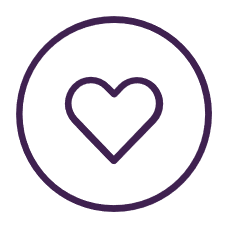 Vi skal optimere vores systemer og  processer
Vi skal styrke den interne og eksterne digitale dialog
Vi skal være den foretrukne bank for mindre og mellemstore virksomheder
Vi skal være en attraktiv virksomhed at være medarbejder og kunde i
Vi skal understøtte vores kundevendte medarbejdere ved at gøre tingene enklere
Vi skal bruge data til at styrke forretningen
Vi skal udvikle og uddanne os til at tiltrække og fastholde flere kunder
Vi skal gøre det nemmere at betjene vores kunder og opretholde en høj kvalitet. Det skal vi gøre ved hjælp af ny teknologi, indsigter, ændrede snitflader og optimering af arbejdsgangene, så vi sikrer, at vi bruger vores tid bedst muligt.
Vores største aktiv er vores medarbejdere. Derfor skal vi styrke og udvikle vores virksomhedskultur, øge den faglige og personlige udvikling og sikre den vigtige balance mellem arbejds- og privatliv, så vi kan tiltrække og fastholde dygtige medarbejdere.
Vi har adgang til enorme mængder data. Vi skal bringe disse data mere i spil, så vi kan forstå vores kunder og processer bedre, følge op og træffe de rigtige beslutninger, så vi styrker forretningen.
Vores centrale stab skal udvikle effektive metoder og processer, der understøtter vores kundevendte medarbejdere. Blandt andet ved at forbedre implementering og opfølgning på love og regler, så kunderådgiverne kan koncentrere sig mest muligt om at rådgive kunderne og skabe øget vækst.
Vores formål skal være 
kendt og anerkendt
Investorpræsentation
19
Mod nye mål: De økonomiske målsætninger
De otte strategiske spor i ”Mod nye mål” skal sammen styrke sparekassens konkurrencekraft og sikre en øget effektivitet. Det skal bl.a. styrke vores indtjeningskraft og sænke den samlede omkostningsprocent. Vi har sat fem ambitiøse økonomiske mål frem mod udgangen af 2025, som vi skal nå:
Status pr. ultimo 2023
Status pr. ultimo 2023 (inkl. løbende overskud)
Øget effektivitet Vores omkostningsprocent skal nedbringes og senest fra regnskabs-året 2026 være under 50 %. I 2021 var omkostningsprocenten 63,1 %. Vi skal eliminere 90.000 arbejdstimer via optimeringer mv.
Solidt fundament Vores kapitalprocent skal minimum være 20 %.
Mål: 20 %
Mål: 50 %
Status pr. ultimo 2023
Status pr. ultimo 2023
Solid rentabilitet Vores egenkapitalforrentning skal til og med afslutningen af regnskabsåret 2025 i gennemsnit ligge over 10 % p.a. efter skat.
Solid og kontrolleret vækst Vi skal øge vores samlede forretningsomfang med 4-8 % årligt.
Mål: 10 %
Mål: 4-8 %
31.12.2022
31.12.2023
31.12.2021
Attraktivt udbytte Vores aktionærers kontante udbytte skal udgøre mindst 25 % af sparekassens overskud. Herudover er målet at øge den samlede udlodning via aktietilbagekøb.
Investorpræsentation
20